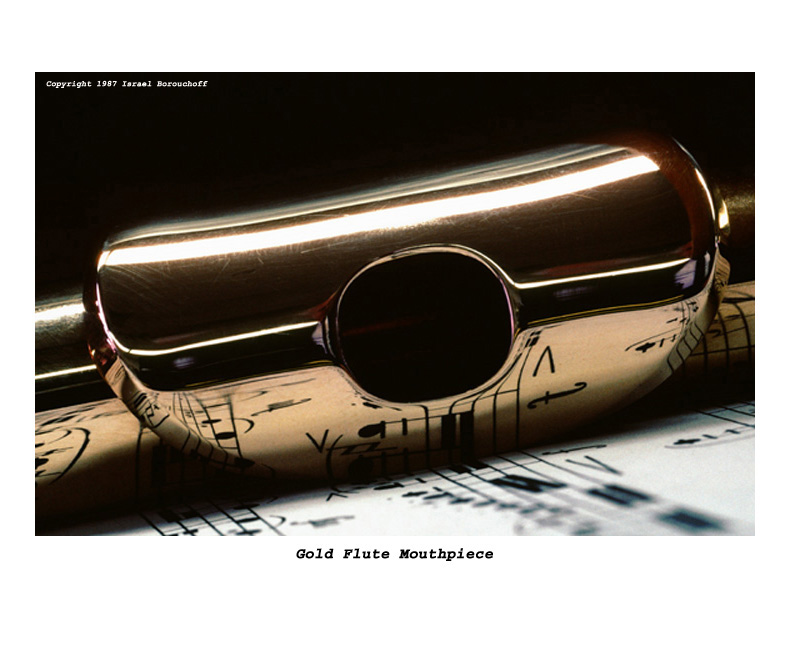 The Physics ofWind Instruments
1
Special thanks to Alice Quillen
[Speaker Notes: All flutes, piccolo, whirly pipe, sax, reeds, organ pipes, ocarina, harmonica, honk and quack pack
tuner, mic
solo music?]
Normal modes of a column
No pressure variation, 
large motions
No motions, 
large pressure variations
2
Is the flute -an open column -a closed column or -one end open and other end closed?
How can we find out?
3
[Speaker Notes: Lower an octave or not when end is blocked
blow the harmonics]
Experiments on the open pipe
Blocking the end
Half blocking the end
How are high notes made easier to play?
Harmonics of Flute
    Frequency f is speed of sound c divided by wavelength λ
Fingering and pitch change. Effectively shortening the pipe.
Comparing the flute and the recorder lengths
4
Oscillating Air Stream
5
Pitch
What changes the pitch? 
-Speed? 
-Distance from mouth to edge?
-Covering of hole?
6
Blowing
Breathy sound:  
        How do you get rid of it?
High notes vs low notes:  
        What does the flutist do to change octave?
(whirly tube?)
Vibrato: 
        How does it change the sound? 
             (dynamics, timbre, pitch) 
        How does the flutist do it?
7
[Speaker Notes: whirly tube
overblow the flute and the recorders]
Thumb hole
Favors the higher overtones allowing the flutist to play an octave higher without over-blowing.  However the thumb hole is not in the correct place for every note in the octave.  fingering changes from octave to octave
8
Dynamics
As the vibration becomes larger, more harmonics appear.  Loudness in most instruments is accompanied by a change in strength of overtones.
The flute does not have a big dynamic range.  Why?
How do flutists compensate?
9
Perceptual fusion and voicing
Voices stand out if their overtones move together.   If overtones don’t move in pitch then the sound does not sound like a voice. Tones with no variation in pitch sound dull.

Demo from Perry Cook’s book.  A bell has many overtones.  3 groups of overtones are given different vibratos.  As the vibrato grows three voices are heard separately.
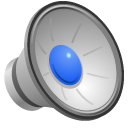 10
[Speaker Notes: Cookdemo77.mp3]
Adjusting pitch
The distance between the mouth and edge is fixed for a recorder. When you blow harder the note is sharper.
Flutists can compensate by turning the flute.
Some recorder players compensate with different fingerings for louder notes!
If you add vibrato exact pitch is less precise (add vibrato to allow louder notes to still be effectively in pitch)– vocalists do this too
11
Material of Flute
Does it matter? Wood vs metal.  Silver vs. steel.  
How about with recorders?
What part of the instrument mostly affects the tone?
Timbre, temperature and humidity.
Experiments with Heads
Record wooden flutes vs metal flutes
12
Wood vs metal flutes
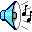 wood flute –                    metal flute –
13
The modern flute (Boehm)
Larger holes and covering system
Key rings and coupling of keys
Cylindrical body and tapered head
   How do these characteristics improve or change the sounds of the flute?
 F# experiment, low high notes flute+recorder
 Moving crown while playing low notes and then high notes
14
[Speaker Notes: One note open next to one closed upper + lower octaves
penny whistle vs recorder on octave changes]
Recorders and tapered barrel
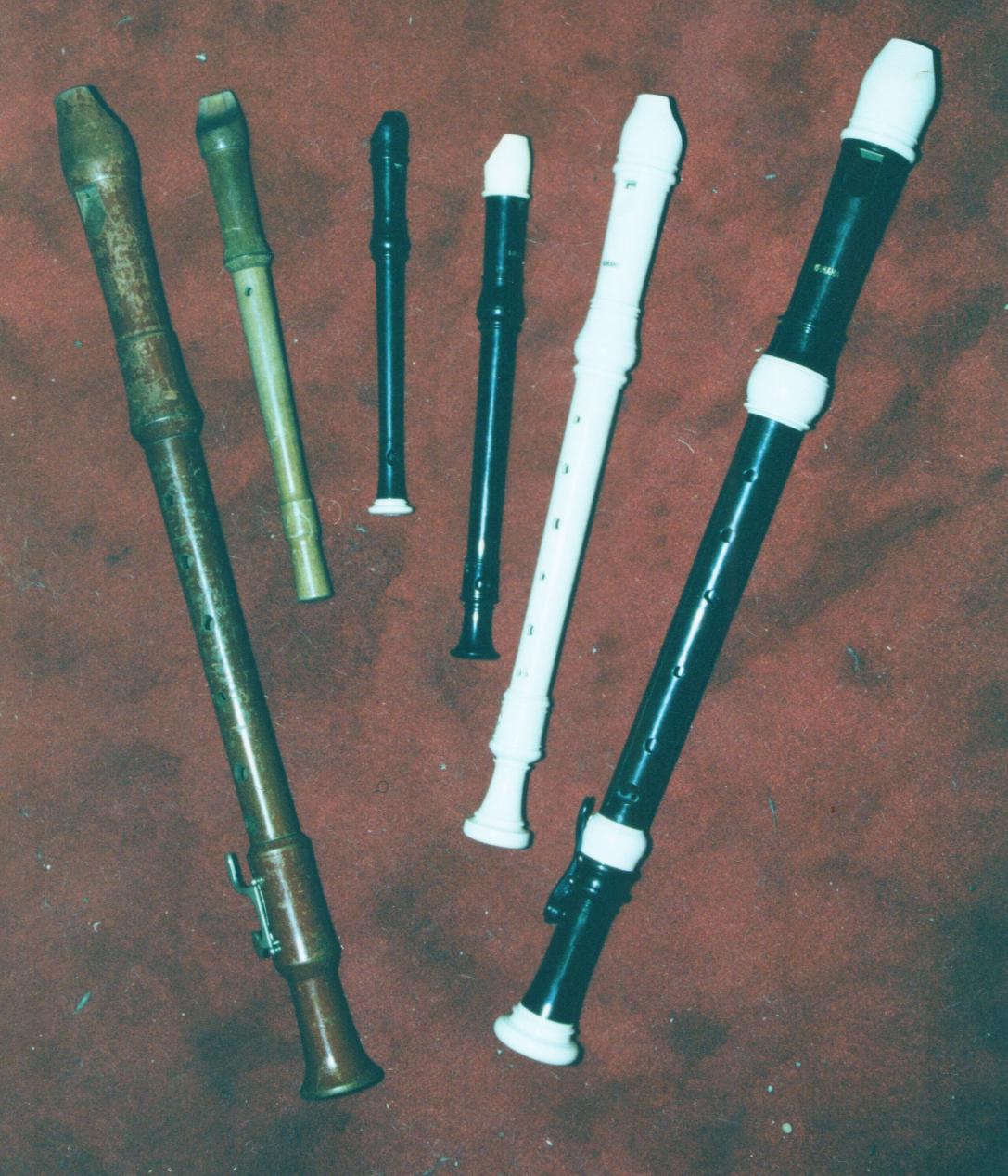 Taper improves higher octave tuning at the expense of some tonality and loudness
Experiment: octaves with penny whistles and recorder
15
[Speaker Notes: Recorder + penny whistle octave tests]
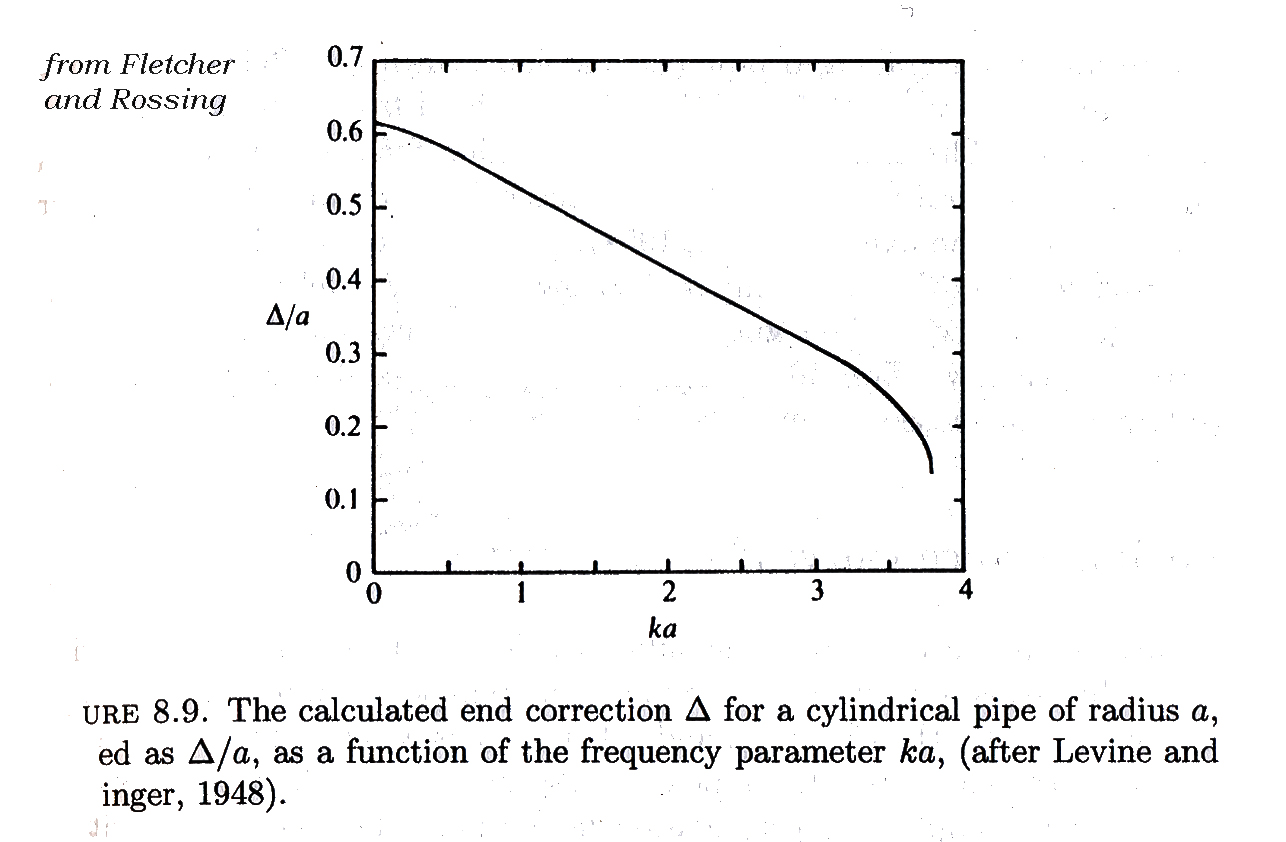 End correction
Effective length of pipe is L+Δ
Δ~0.61a where a is the diameter of the pipe
For a flanged pipe Δ~0.85a
As the end correction depends on wavelength, a flute is not in pitch across octaves.   This leads to the design of tapered ends.
16
End correction
Width of the barrel does make a difference.
Experiment: diameter barrel
End of flute does change the pitch (see Chinese flute).
Placement of rice paper 
near mouth so all notes 
have extra vibration
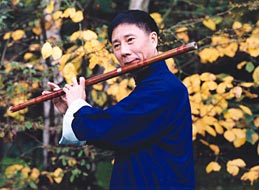 Dizi
17
Chinese flute
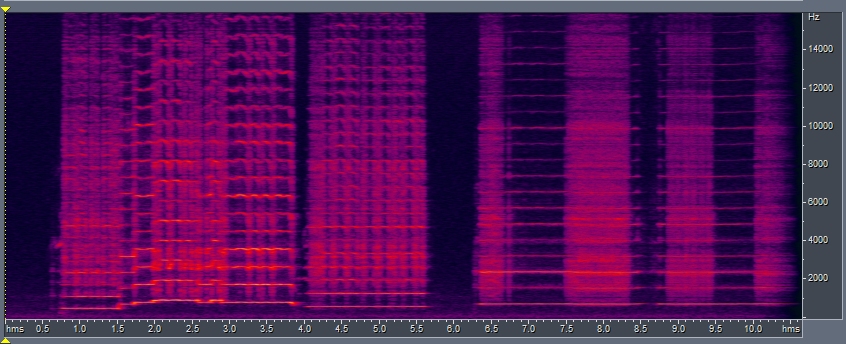 Rice paper has its own vibrating frequencies and also adds noise
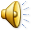 18
Native American-style Flute
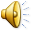 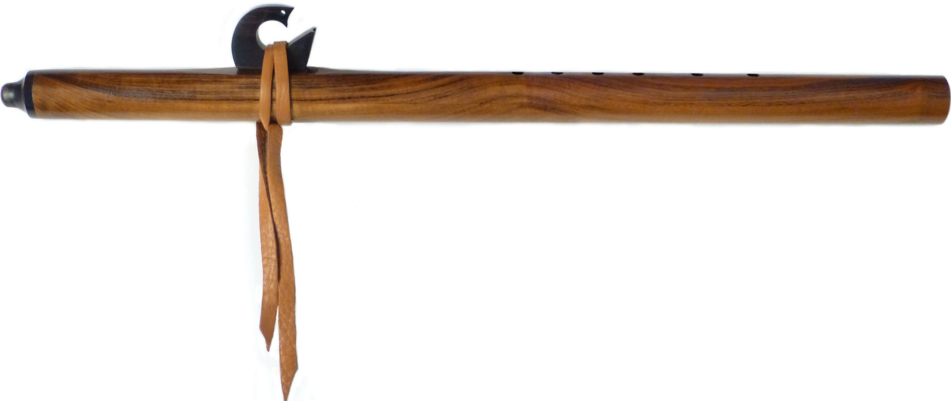 19
Design of Mouthpiece
depth of mouthpiece determines pitch range for a single note
20
21
What sets diameter of bore?
Short fat bores are poorer in high overtones.
If the bore is too thin, the low overtones are difficult to excite (e.g. thin whirly tube).
This would suggest that one uses the same ratio of bore diameter to length for all instruments.  However for low notes the sound is dull unless the high overtones are strong. In organs the lower pipes tend to be narrower. (2/3 diameter increase for a pipe twice as long).
22
Narrow vs Wide Flutes
Narrow flutes are better for high registers
Wider flutes louder and have richer timbre

e.g. Indian flutes vs penny whistle, piccolo, Japanese flute
23
Wide holes vs narrow holes
recorder vs bamboo flutes
24
Hole size and Flared ends
Louder sound if holes are larger
The sound that escapes through a hole depends on the wavelength.  If the wavelength is much larger than the hole then not much sound radiates.  
Low instruments tend to have bells at the end
Instruments with finger holes (meaning not brass) tend to lack bells.
Bells on instruments with holes (clarinets, oboes) tend to primarily affect notes played with nearly all holes closed.
Exceptions: bassoon (bass but no bell), sax (large holes and large bell), trumpet (has bell but is soprano)
25
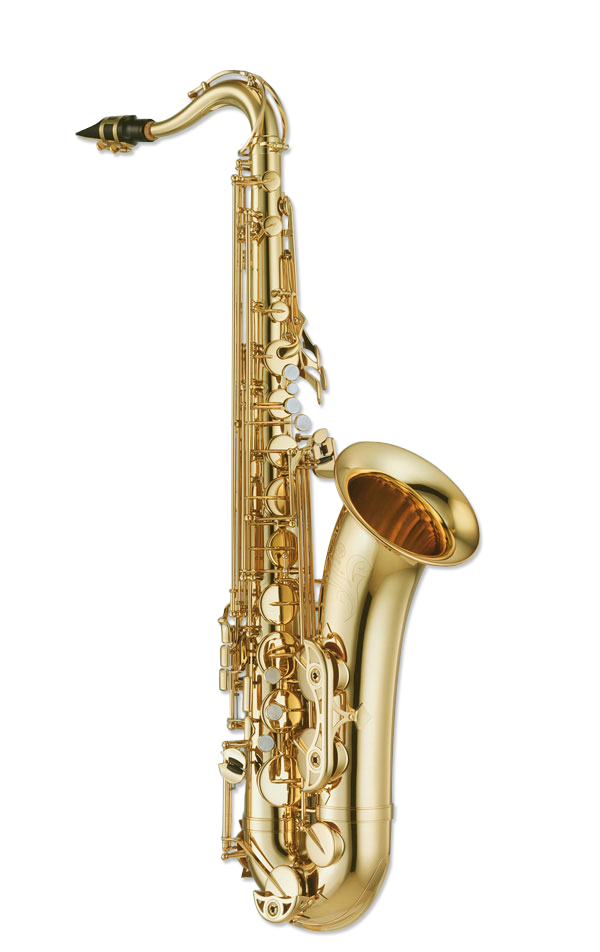 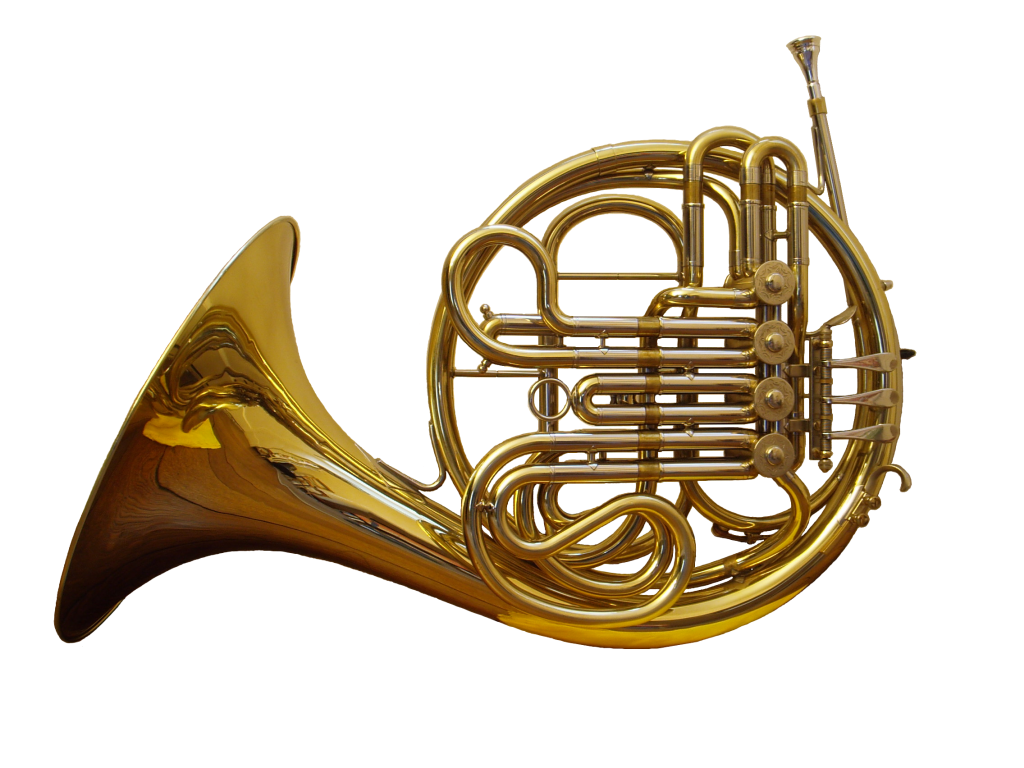 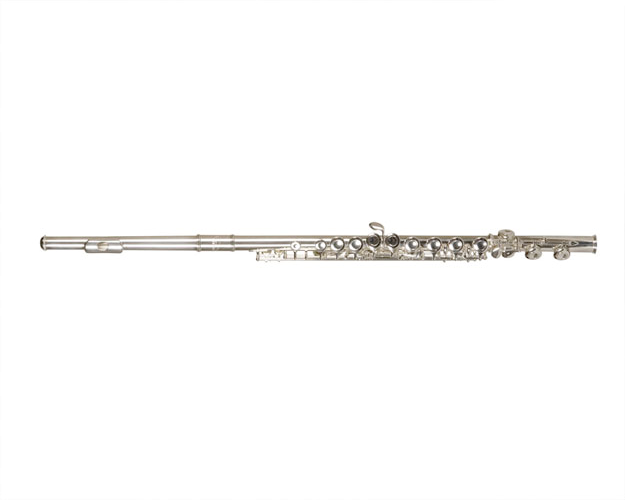 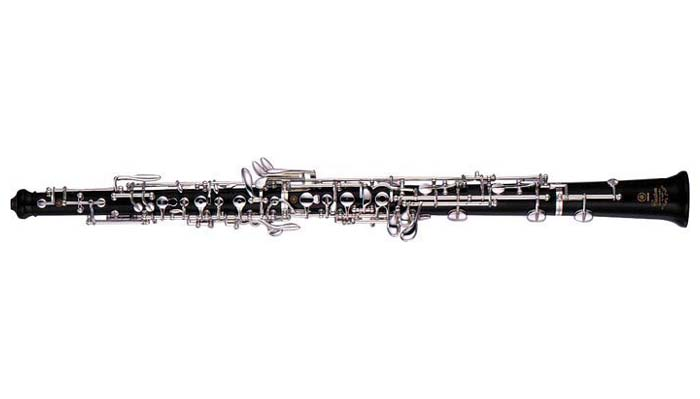 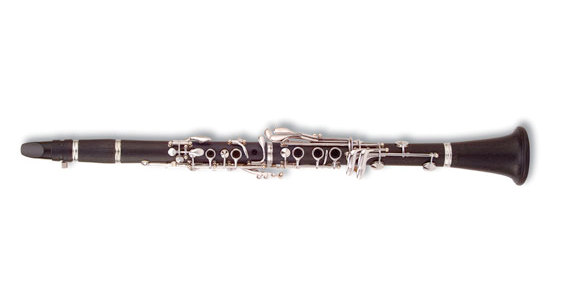 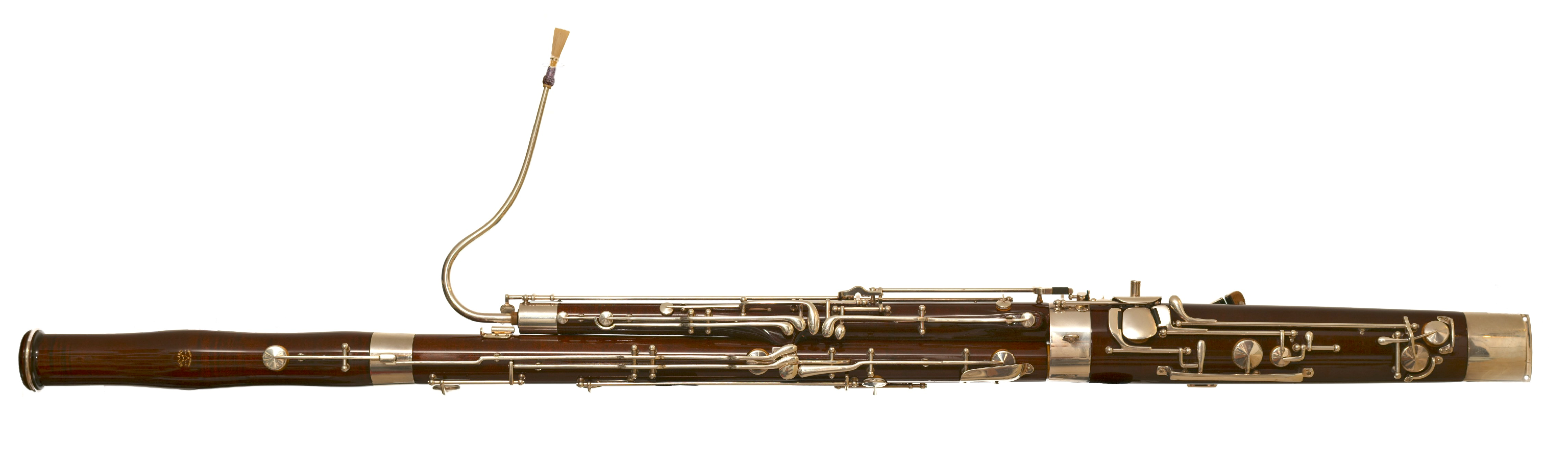 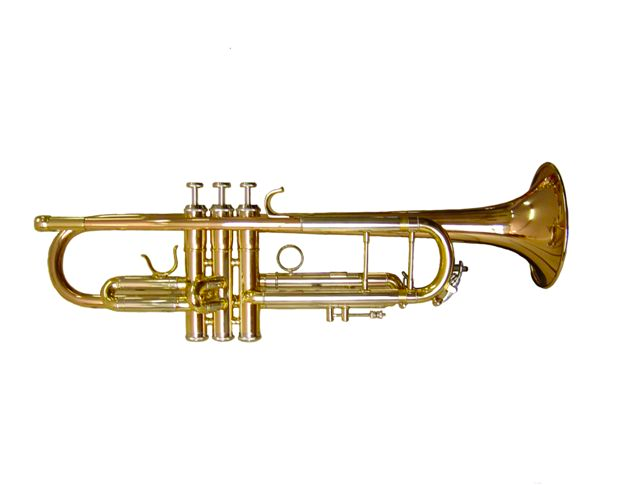 26
Flared ends and buildup of sound
The shape of the end sets boundary condition as a function of frequency.
If radiation is too efficient then sound won’t build up inside instrument.  Trade off between build up and radiation.
27
Calculating pitch
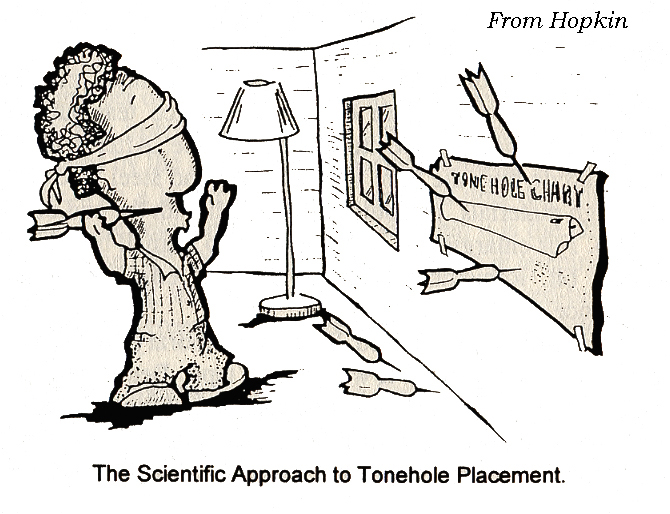 In practice it is difficult to calculate the pitches played by a flute as a function of  positions and size of holes
28
Trends in pitch
To raise the pitch:
Larger holes 
Decrease distance between holes and blow hole 
Additional holes outside the last open hole 
Decrease distance of cork from blow hole
Thicker barrel requires larger holes for same pitch
The smaller first open tone hole is, the more effect subsequent ones have in raising pitch
Subsequent holes have less effect on higher registers
29
Calculating effective lengths with corrections
30
Octaves
Low octave overtones are present even in the higher note
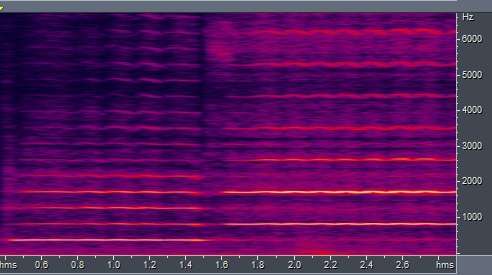 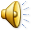 31
Differences between plastic and wood recorders
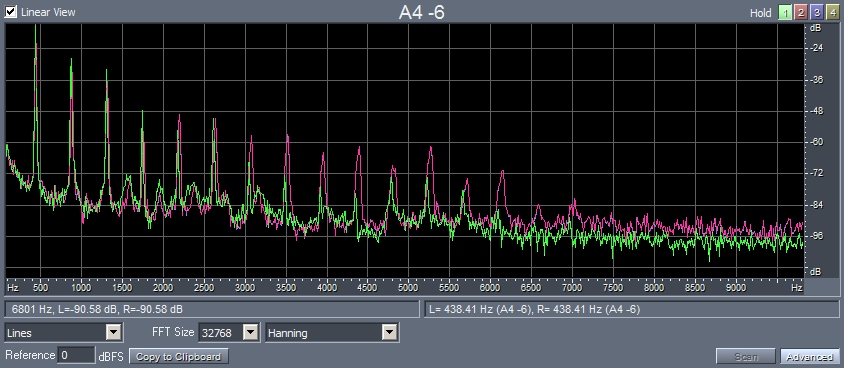 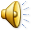 32
Wooden flutes
Differences:
Diameter
Holes, size, placement
Types of mouthpieces
Material/type of wood

Additional compromises 
Requiring fingers to cover holes
No additional mouthpiece
Material
Restriction to one register
33
Pan Pipes
Solomon Islands – Pan pipes – from musical instruments of the world
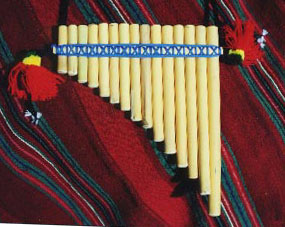 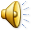 Breathy sound
Closed end so an octave lower than a transverse flute
34
End blown flutes-Algoza (Rajasthan)
end blown, beveled end
one drone one melody flute
continuous blowing (circular breathing like the digeridu)
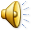 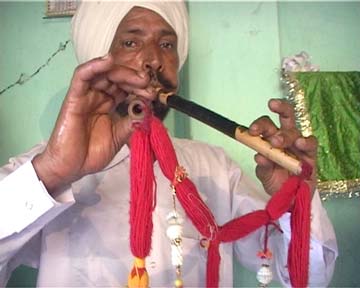 35
Reed Instruments
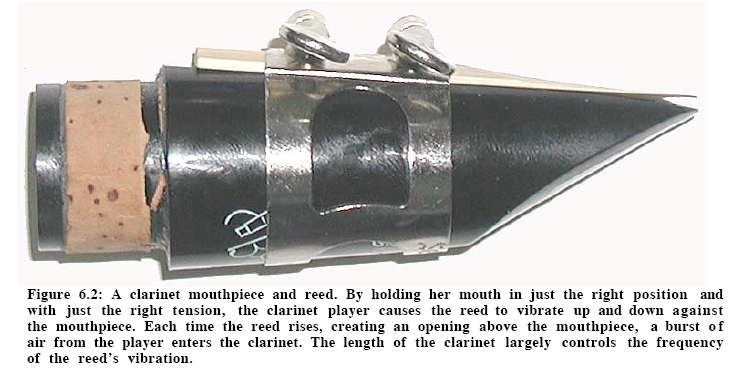 www.tufts.edu/as/wright_center/physics_2003_wkshp/book/
36
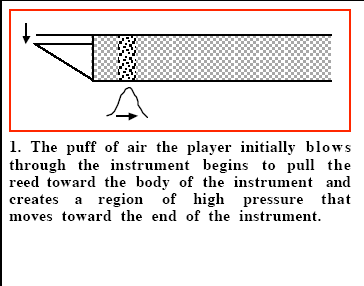 www.tufts.edu/as/wright_center/physics_2003_wkshp/book/
37
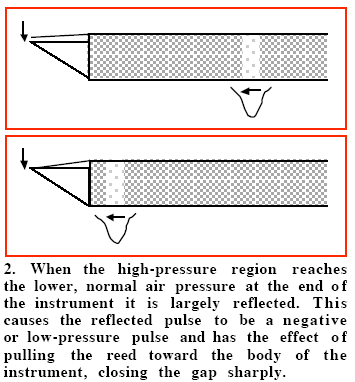 38
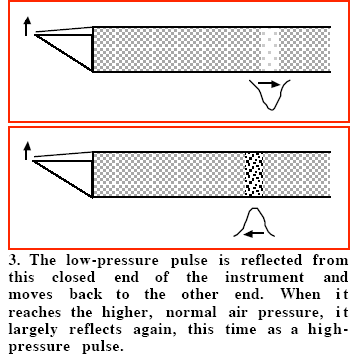 39
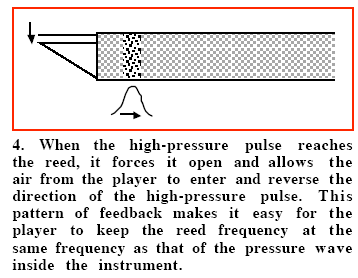 40
Harmonica
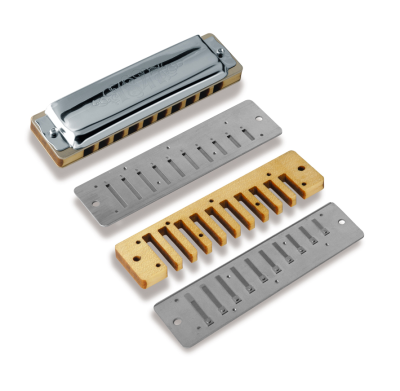 Length of reeds set pitch
Two sets of reeds, one for blow, other for draw
41
Sardinian triple clarinet -- Launeddas
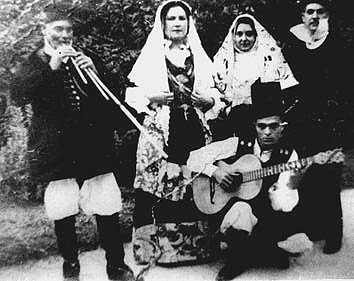 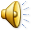 42
Spectrum of oboe vs flute
red is flute, green is oboe
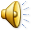 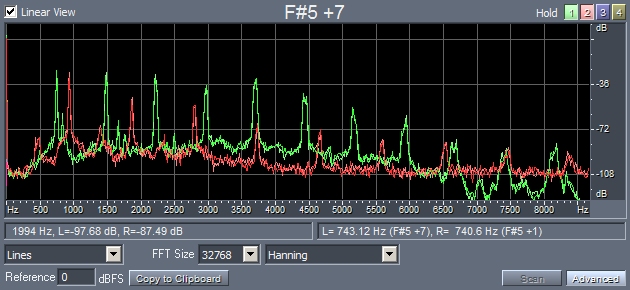 43
Excitation for reed instruments
For excitation of tube of air
trap door analogy for clarinet reed





converting DC pressure into AC flow
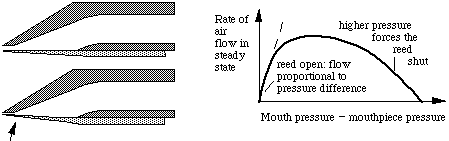 image from http://www.phys.unsw.edu.au/jw/clarinetacoustics.html#reed
44
Timbre depends on how hard you blow
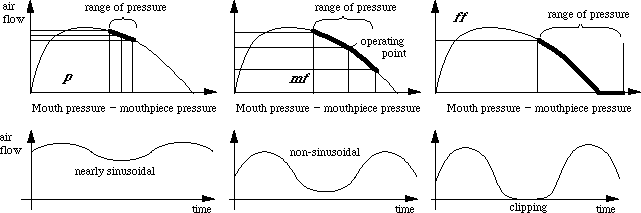 image from http://www.phys.unsw.edu.au/jw/clarinetacoustics.html#reed
Blow pressure affects the shape of the airflow curve and so the timbre.  Blowing harder increases the strength of higher harmonics.
45
Excitation of digi
46
Other noises
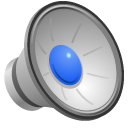 sound recorded near mouth
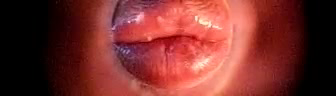 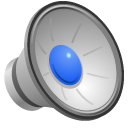 sound recorded in room
47
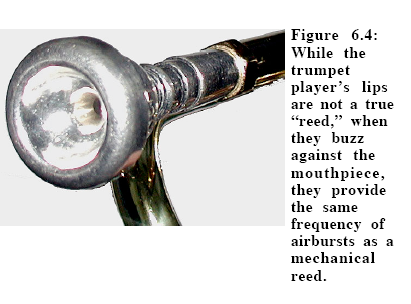 Note: the shape of the mouthpiece is important as it affects the high frequency response of the instrument!
48
Wooden trumpets Central African Republic
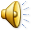 Ongo ensemble of the Banda people consists of wooden and antelope horn trumpets
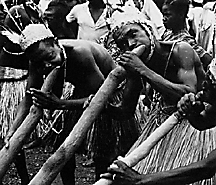 49
Closed/open pipe
Which instruments behave like closed ends?
Clarinet, oboe, brass, some pan pipes?
Which ones have open/open ends?
Organ, flute, recorders, organ pipes
We might expect odd integer overtones from the brass, however the bell at their end shifts the overtone spectra to nearly all integers
50
Wavelength shift due to conical bore
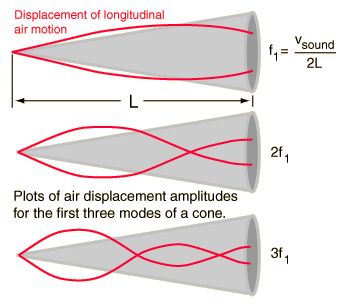 Easiest way to think of this is in terms of volume and air piling up at anti-nodes.
Mouthpiece cuts off the end of the cone but is an approximate match to volume of that cone.
51
Ocarinas
More like Helmholtz resonators.
Pitch is changed by adding holes
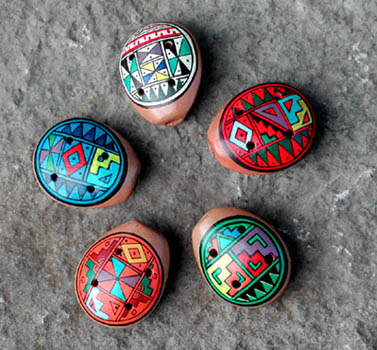 52
Organ pipes
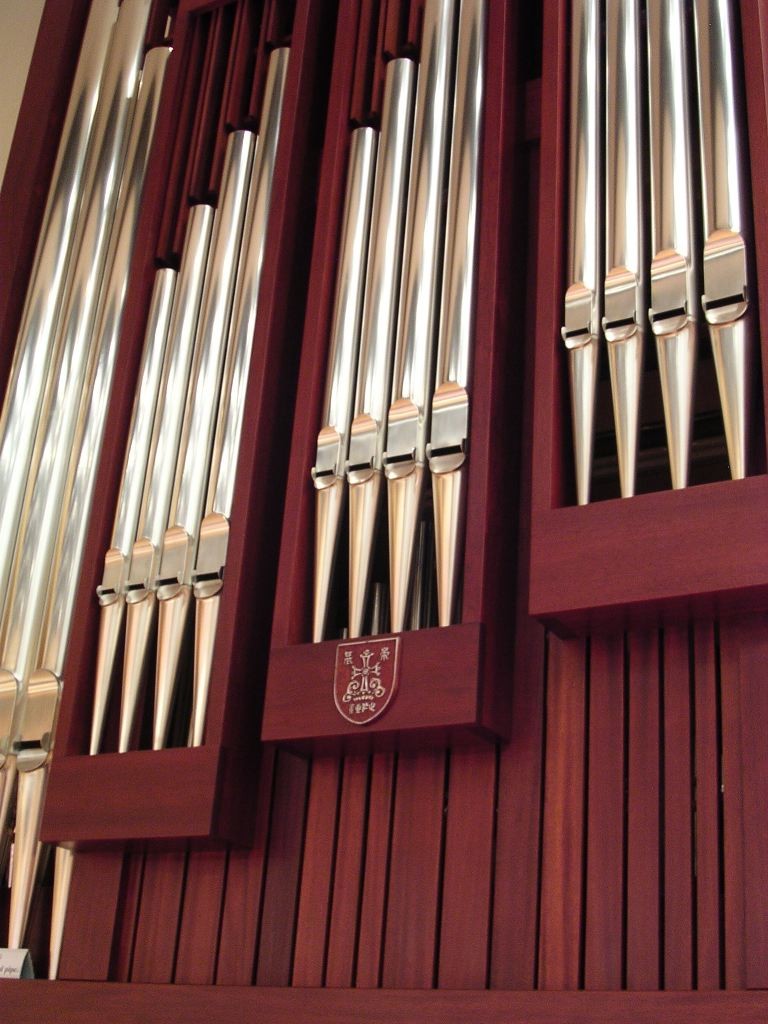 Technological innovations led to improved air pumps in the late middle ages showcased in churches
53
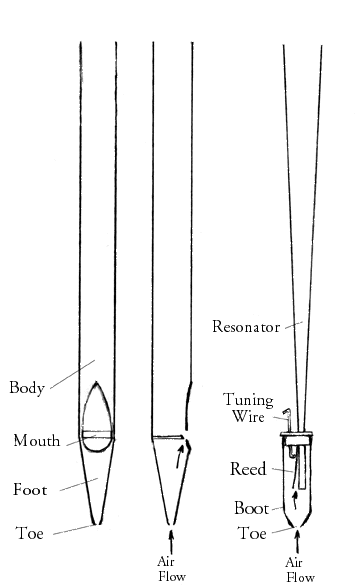 Types of organ pipes
open/closed flue type – acoustics similar to flute but airflow is very important
Reed type– tuned by adjusting length of reed – like the quack caller hunters use but with a more interesting resonator.
54
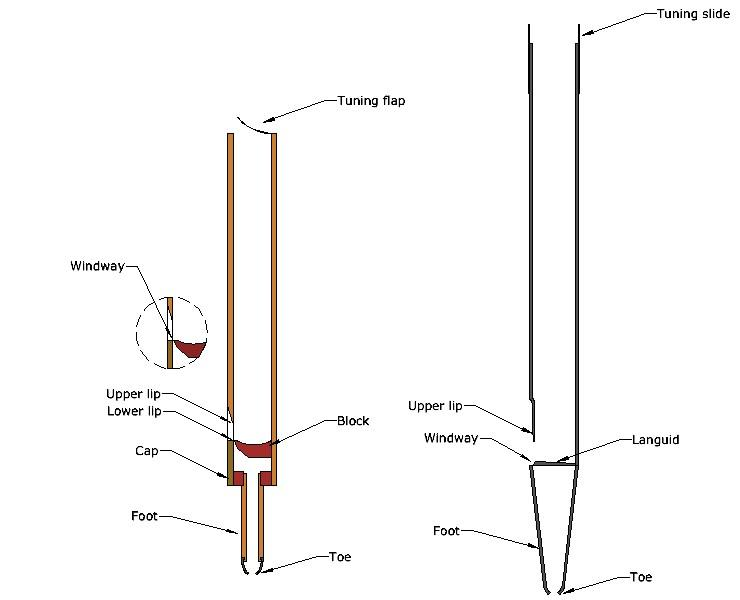 Voicing of Craighead-Saunders Organ Christ Church (Episcopal) Eastman Rochester Organ Initiative by Munetaka Yokata (2008)
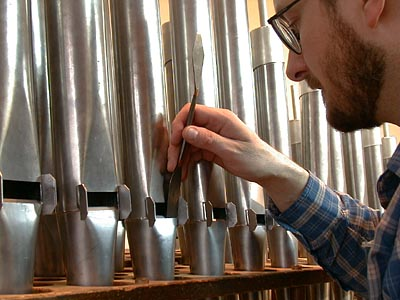 Adjusting the depth and shape of the lip
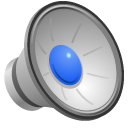 The organ is a reproduction of a 1776 organ from Vilnius Lithuania
55
this image from Oberlin to illustrate voicing
[Speaker Notes: 9 minute clip!  organ2_clip in Winds]
Organ Pipe Voicing Delay of fundamental harmonic
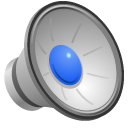 56
[Speaker Notes: organ2_voicing.mp3 in Winds]